Didaktika e-learningumProjekt ESF
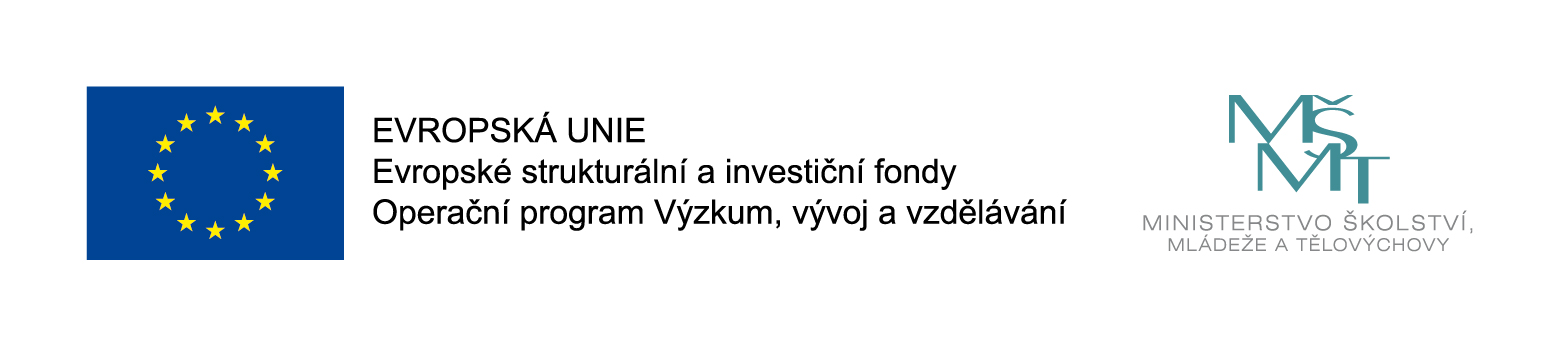 Použité zdroje
[1]	Průcha, J., Walterová, E., Mareš, J.(2009). Pedagogický slovník, 	Portál, Praha 
[2] 	Zounek, J., Juhaňák, L., Staudková, H., Poláček, J. (2016). E-	learning, Učení se s digitálními technologiemi, Wolters Kluwer, 	Praha 
[3]      Siemens, G. (2004), A Learning Theory for the Digital Age, 	Elearnspace [online], dostupné z: 	http://www.elearnspace.org/Articles/connectivism.htm
Rozdíl mezi e-learningem a prezenční výukou
Vzrůstá význam etapy přípravy kurzu. Role učitele je odlišná.
Před publikací kurzu je nutné vybrat a připravit:
Stanovit výukové cíle 
Formy a metody výuky
Studijní obsah
Nástroje pro komunikaci se studenty
U skupinové výuky – vytvořit studijní skupiny
Nástroje pro hodnocení studentů
Základní didaktická rozvaha
Teorii učení by učitel měl volit tak, aby byla optimální pro zvládnutí zvolených cílů s ohledem na specifika studentů.
Využití digitálních technologií by mělo vždy být podřízeno cílům výuky.
Při plánování výuky bereme v úvahu zejména:
Nástroje
Aktéry
Prostředí
[2, str. 176]
ID – Instructional design
Úkolem ID je detailní popis vyučovacích operací s cílem vytvoření optimálních podmínek pro výuku a učení
Model ID představuje systematické uspořádání výuky, jehož cílem je podpořit procesy učení
Jednotlivé teorie ID se odlišují především mírou detailnosti rozpracování jednotlivých fází.
Tvorba výuky by měla vycházet z principů a teorií učení
[2, str. 176]
ADDIE Model (1975)
Příklad modelu inspirovaného neobehaviorismem, ale má univerzální použití
Analýza – analýza obsahu kurzu, cílů, forem a metod, cílové skupiny studentů, zvážení časových možností
Návrh – transformace cílů do očekávaných výsledků (struktura, studijní materiály, metody hodnocení)
Vývoj – konkrétní výběr a vývoj učebních materiálů a metod hodnocení 
Realizace – zveřejnění studijních materiálů (publikace), hodnocení výsledků studentů
Hodnocení – evaluace kurzu, příp. potřebné úpravy pro budoucí použití
[2, str. 178]
ADDIE Model
Cílová skupina
Obsah, formy, metody, cíle
Formativní hodnocení
Sumativní hodnocení
Aktivity
Materiály
Vývoj nástrojů
Publikace
Instalace
Vlastní výuka 
       a učení
Transformace cílů
Uživatelské prostředí
[2, str. 178]
Gagného model ID (1985)
Obsahuje 9 kroků, z nichž každý má za cíl podpořit proces učení.
Stojí na těchto pěti základních principech:
Individualizace výuky
Stanovování dlouhodobých a krátkodobých cílů
Nutnost plánování a organizace
Používání teorie systémů
Ohled na podmínky učení
[2, str. 178]
Gagného model ID
Zachycuje etapy výuky, které se nazývají událostmi:
Upoutat pozornost studenta
Informovat studenta o cílech a stanovit úroveň očekávaných výsledků
Připomenout naučené obsahy
Jasně představit nové učivo
Řídit učení
Požadovat viditelné projevy chování dokazující učení
Zajišťovat zpětnou vazbu
Hodnotit výkon žáka
Podporovat přenos poznatků a jejich aplikaci v jiných oblastech
[2, str. 178]
Gagného model ID
Haló, všichni!
Včera jsme se učili
Mohlo by vám pomoci
Dnes nás čeká
Tady je ukázka
Informování studentů      o cílech
Řízení učení
Stimulace
předchozích znalostí
Prezentace informací
Upoutání pozornosti
Zkusíme to teď jinak
Zaměřte se znovu  na
Teď zkuste
Uděláme si test
Podpoření transferu poznatků
Hodnocení výkonu
Zajištění zpětné vazby
Požadování důkazů učení
[2, str. 179]
Systémový model Dicka a Careyho (1978)
Jde o nejvlivnější model ID, vycházející ze systémového přístupu
Zahrnuje 9 kroků a průběžnou evaluaci
Identifikace výchovně vzdělávacích cílů
Analýza výuky
Identifikace vstupních charakteristik studentů
Stanovení cílů
Vytvoření hodnocení stanovených výkonnostních cílů
Výběr a tvorba studijních materiálů
Návrh formativního evaluace
Návrh sumativní evaluace
[2, str. 180]
Model Dicka a Careyho
Analýza výuky
Úprava výuky
Identifikace cílů
Definování výkonnostních cílů
Stanovení způsobu testování
Vytvoření výukové strategie
Výběr výukových materiálů
Návrh formativní evaluace
Identifikace vstupního chování
Návrh sumativní evaluace
[2, str. 180]
Jonassenův model (1999)
Na rozdíl od předchozích modelů není kladen důraz na cíle výuky
Základním komponentem výuky je problém/projekt/otázka, která musí být zasazená do reálného kontextu
Dalším úkolem konstruktivistického prostředí je předložit související příklady různé pohledy, které podpoří schopnost studentů vytvářet si vlastní znalosti
Důležitým prvkem je sdílení zkušeností a spolupráce
Pedagogická rozvaha by vždy měla být první fází plánování, teprve pak pedagog volí technologické nástroje v souladu se stanovenými cíli
[2, str. 181]
Jonassenův model
Související případy
Sociální       a celková podpora vyplývá        z kontextu
Informační zdroje
Problém
projekt Obsah
Prezentace
Nástroje pro komunikaci a spolupráci
Kognitivní nástroje
[2, str. 181]
Etapy výukového procesu v prostředí e-learningu
Stanovení cílů výuky
z pohledu učitele
z pohledu studentů
Časové rozvržení kurzu
Procesy výuky 
Výuka řízená učitelem 
výuka (spoluřízená) řízená studenty
Hodnocení studentů
Hodnocení studentů učitelem
Vzájemné hodnocení studentů studenty
Didaktické principy v prostředí e-learningu
E-learningové kurzy musí respektovat základní didaktické principy(participativnosti a aktivity, názornosti, individuálního přístupu a přiměřenosti a spojení teorie s praxí)
Také musí vycházet z aktuálních poznatků o učení

Následující model propojuje online nástroje s Dalovou pyramidou
Dalova pyramida učení
Slyším a zapomenu.
Vidím a zapamatuji si.
Co si vyzkouším tomu
porozumím.
Confucius
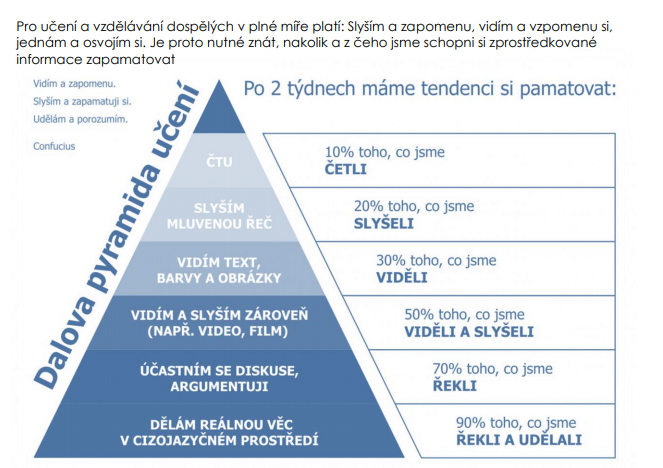 Model inspirovaný Dalovou pyramidou učení
Simulace, hry,
kolaborace
Online třídy
Online kurzy
Webináře
Online prezentace, 
Vizualizace
E-maily, dokumenty, 
online zprávy
DĚLALI
ŘEKLI NEBO NAPSALI
SLYŠELI NEBO VIDĚLI
VIDĚLI
ČETLI
[2, str. 182]
Stanovení cílů výuky
Usnadňují výběr učiva, organizaci výuky, didaktické metody i využití online technologií.
Měli by být: atraktivní, motivující, reálně dosažitelné (měli by být 	    i výzvou)
Pokud chápeme definování cílů jako doménu učitele, pak lze využít mnohé nástroje, přičemž méně budou využívány nástroje komunikační.
Nástroje e-learningu: e-mail, fórum, studijní materiály (popisek, stránka)
Časové rozvržení kurzu
Učitel rozvrhuje čas v kurzu především podle stanovených cílů, do časového programu by se však měla promítnout další kritéria, jako například velikost skupiny, pokročilost studentů, náročnost 		   a charakter předmětu či obsahu nebo připravované výukové metody
Nástroje Moodlu pro časové uspořádání kurzu:
osnova kurzu (témata) – časový plán
samostatný dokument
informační fórum v úvodní části kurzu
e-mail
Procesy výuky a učení
Klíčový proces každého kurzu
Moodlu lze využít:
Nástroje na vkládání studijních materiálů
Fórum, chat - komunikace 
Slovník, databáze, wiki – spolupráce studentů
Rozdělování účastníků do skupin
Testy  - snadné vyhodnocování
Hodnocení studentů
Zjišťování vědomostí, dovedností a postojů studenta. Je to důležitá a zároveň náročná činnost
V Moodlu – online nástroje pro tvorbu testů, kvízů a anket
Výhoda testů – většina se automaticky vyhodnocuje
Workshopy – vzájemné hodnocení studenta studentem
Úkol – sběr studentských prací, hodnotí se ručně např. pomocí rubriky
Přehled splněných aktivit studenta v kurzu
Celkové vyhodnocení úspěšnosti studenta při práci v kurzu
Děkuji za pozornost